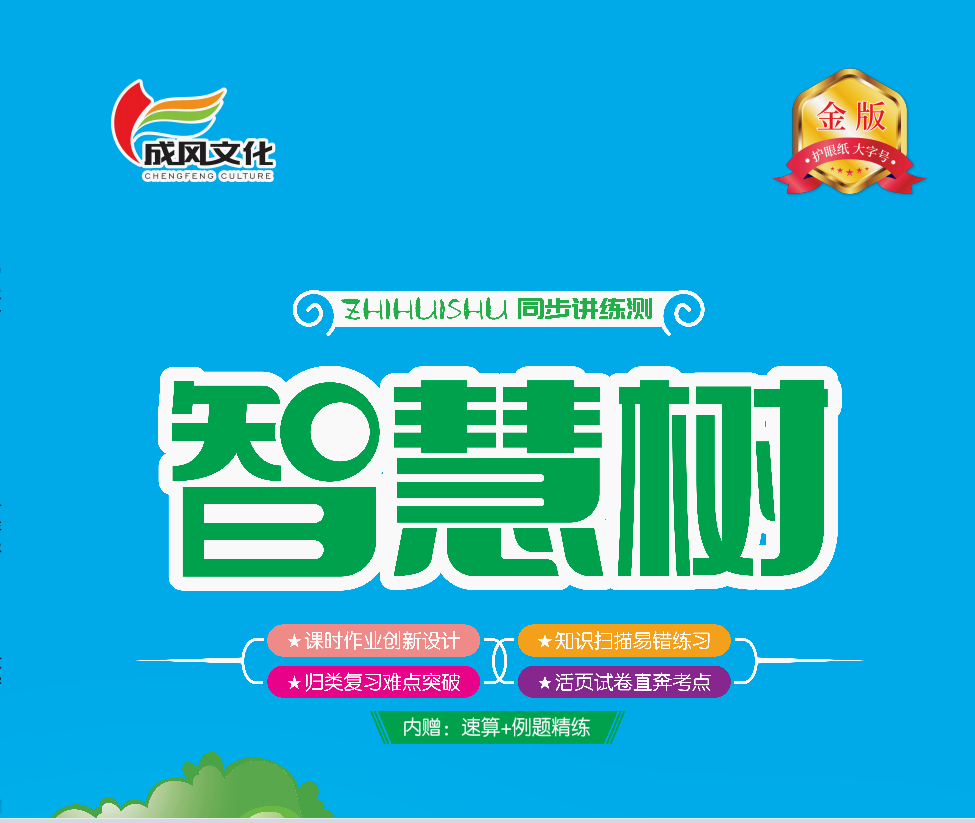 第三单元 20以内数与减法
第8课时 做个减法表
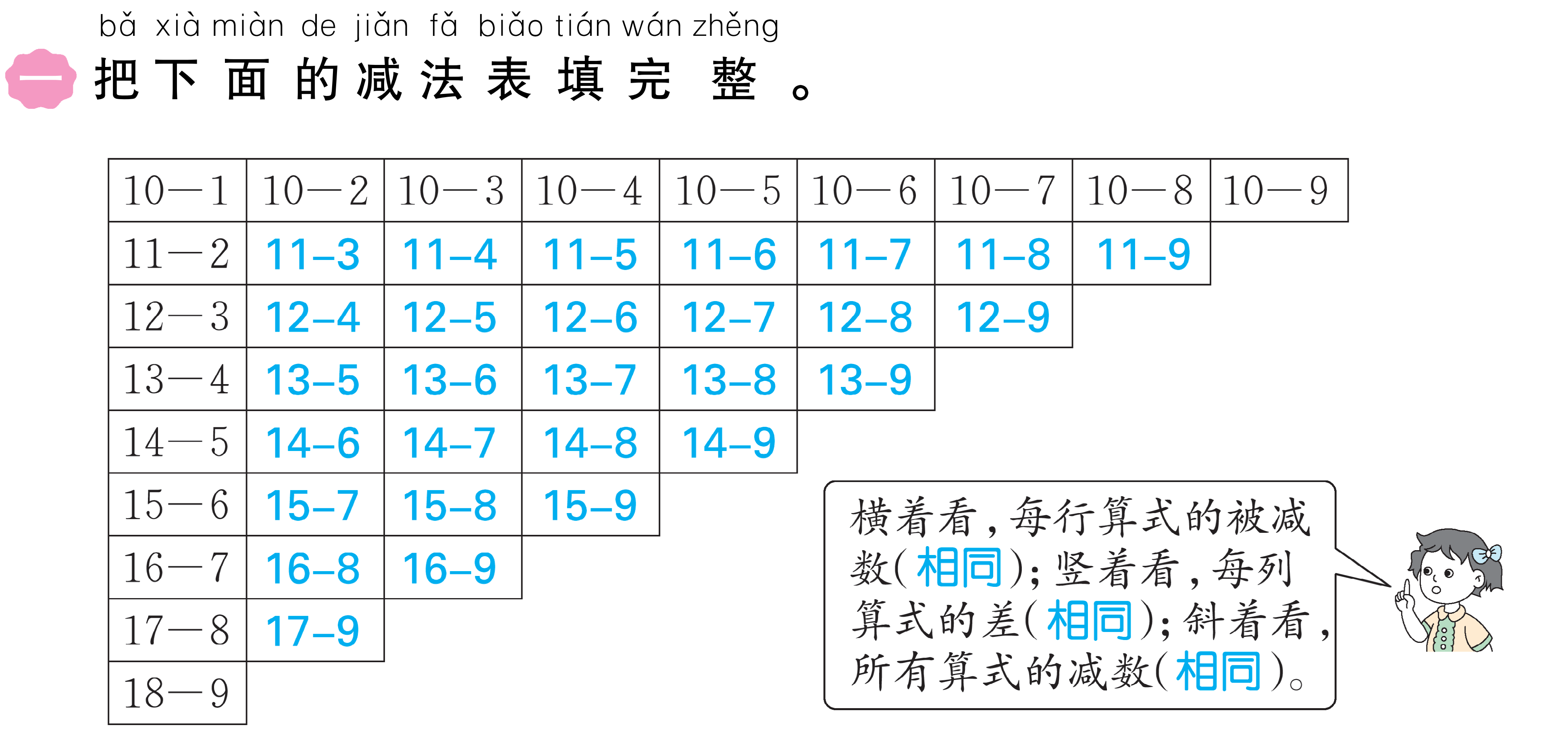 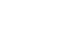 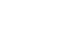 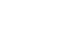 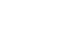 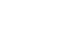 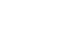 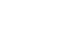 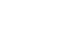 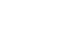 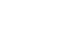 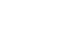 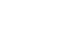 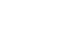 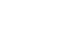 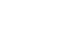 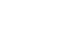 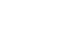 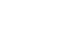 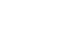 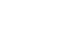 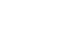 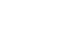 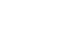 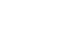 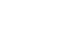 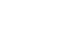 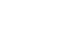 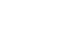 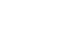 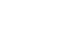 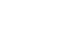 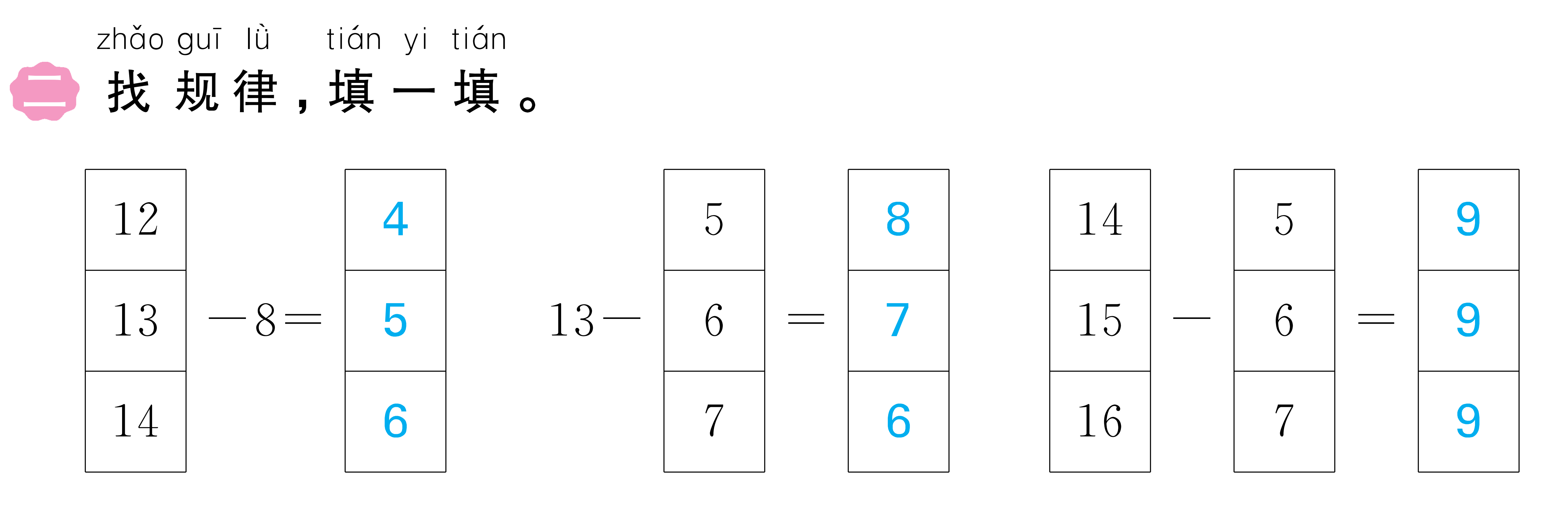 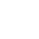 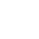 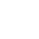 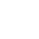 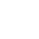 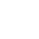 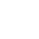 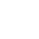 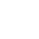 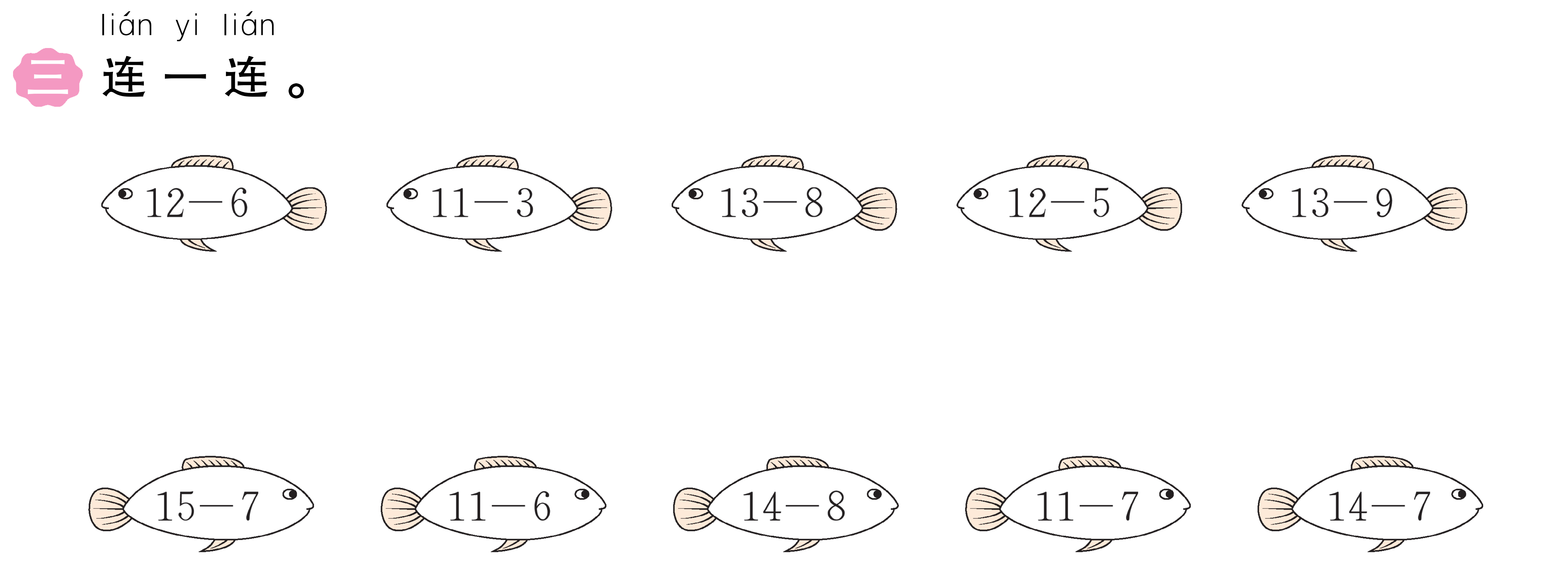 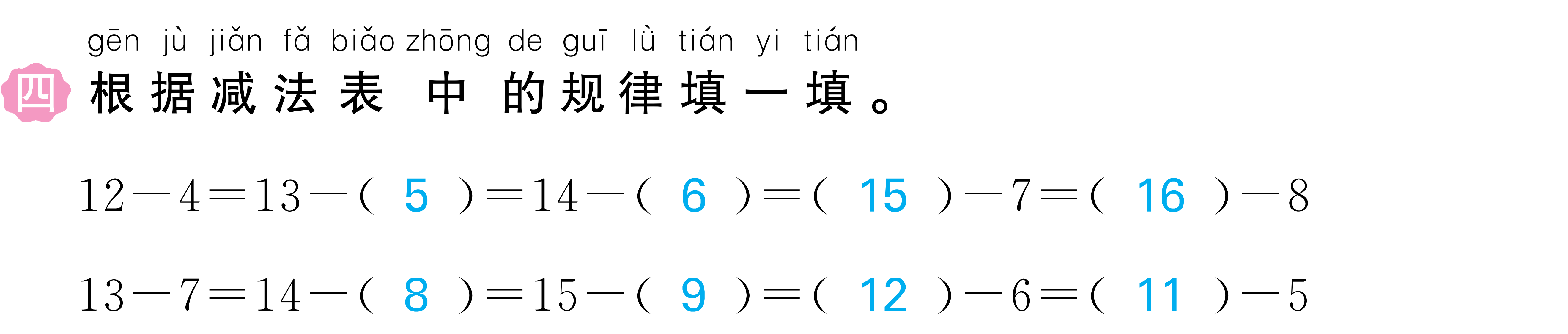 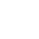 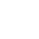 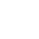 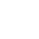 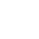 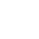 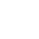 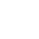 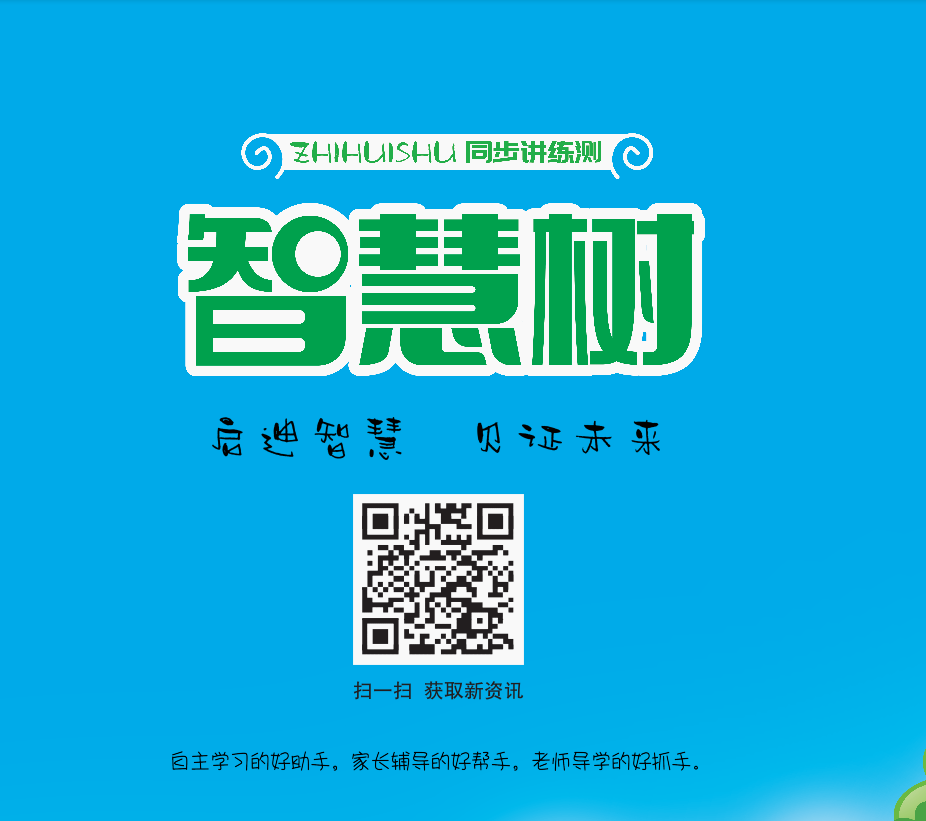 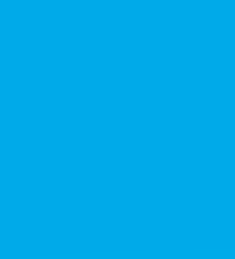